Local land-use and transportation
Jim Neighbors
jimneighbors@verizon.net
Gross National Product (GDP) by State
Ranked 48th state for real GDP in 2014
Only ahead of AL and MS
Mainly due to federal employment and contracting cuts
Seeking new business opportunities by state leadership
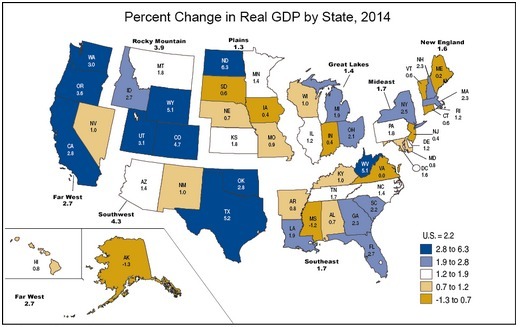 Virginia
Virginia Economic Growth
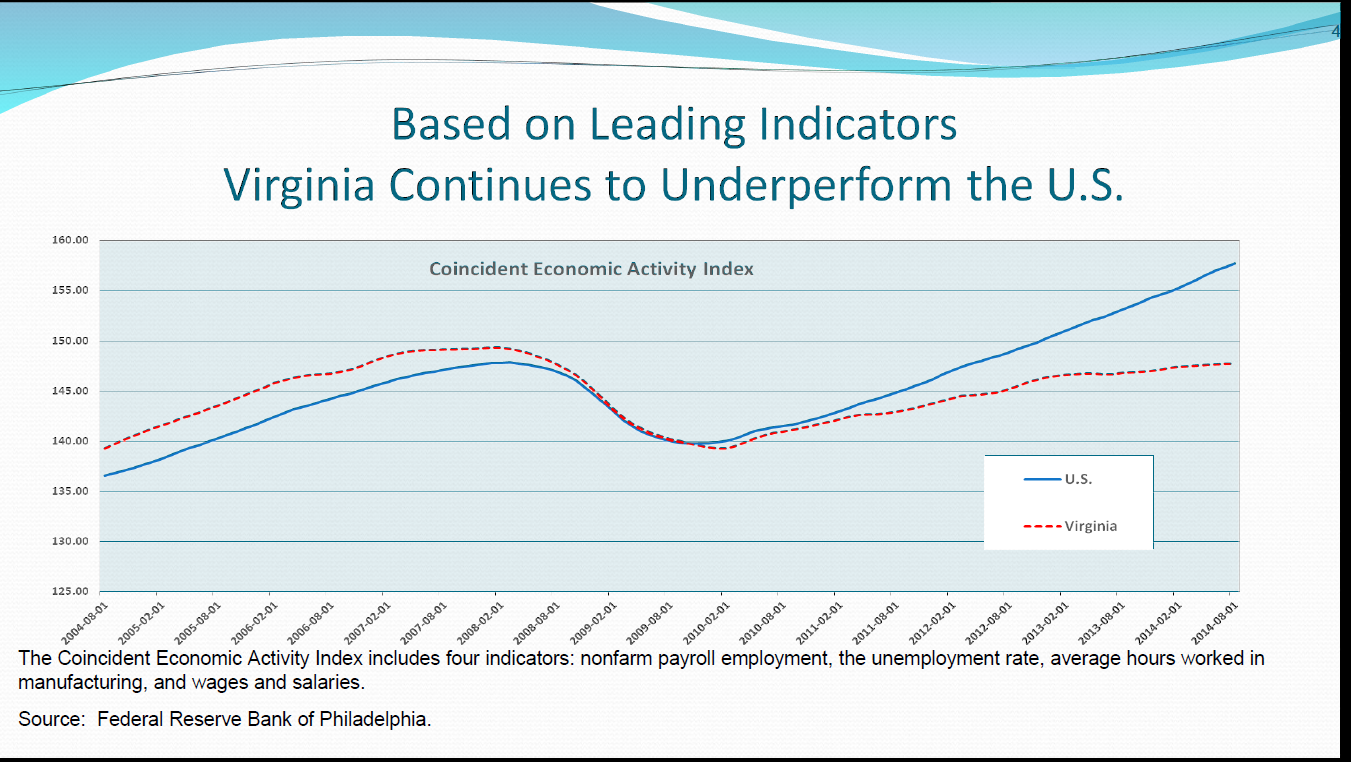 Virginia Economic Growth
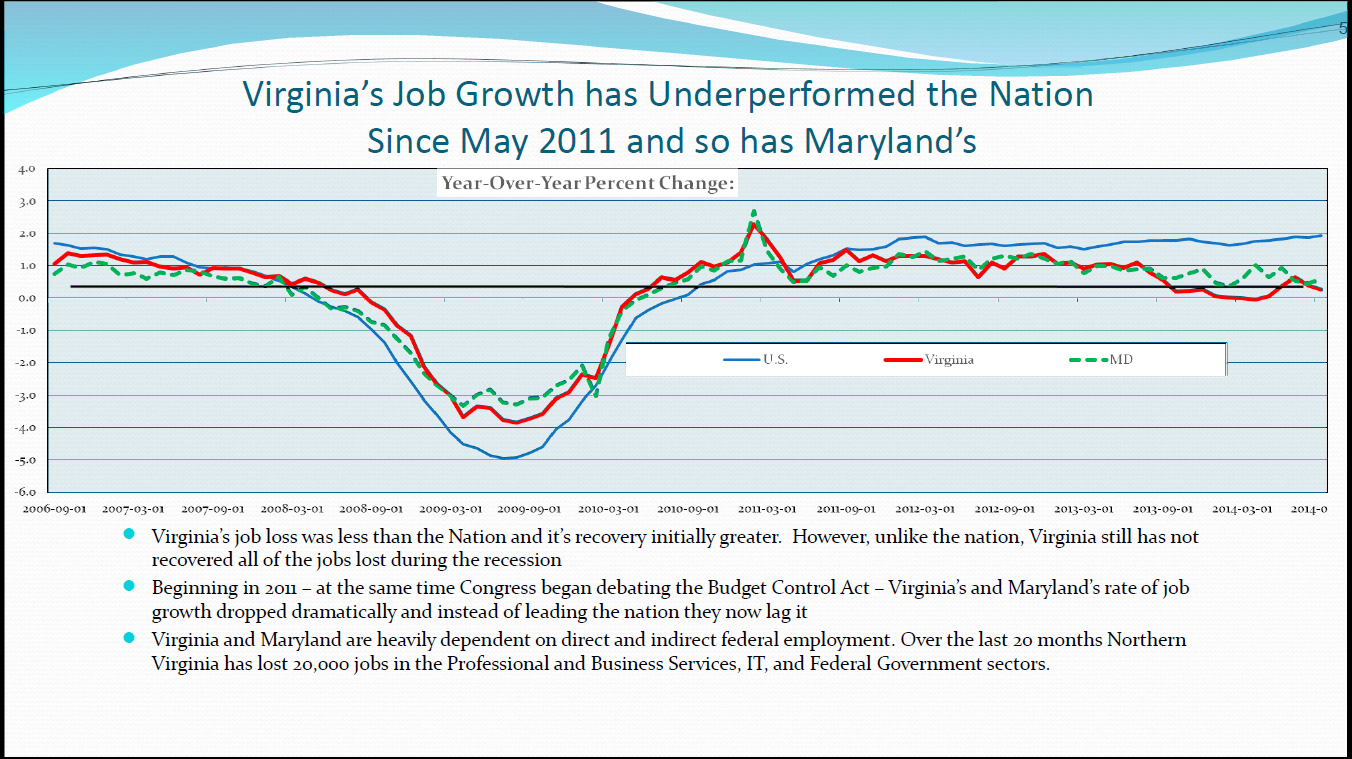 Virginia Economic Growth
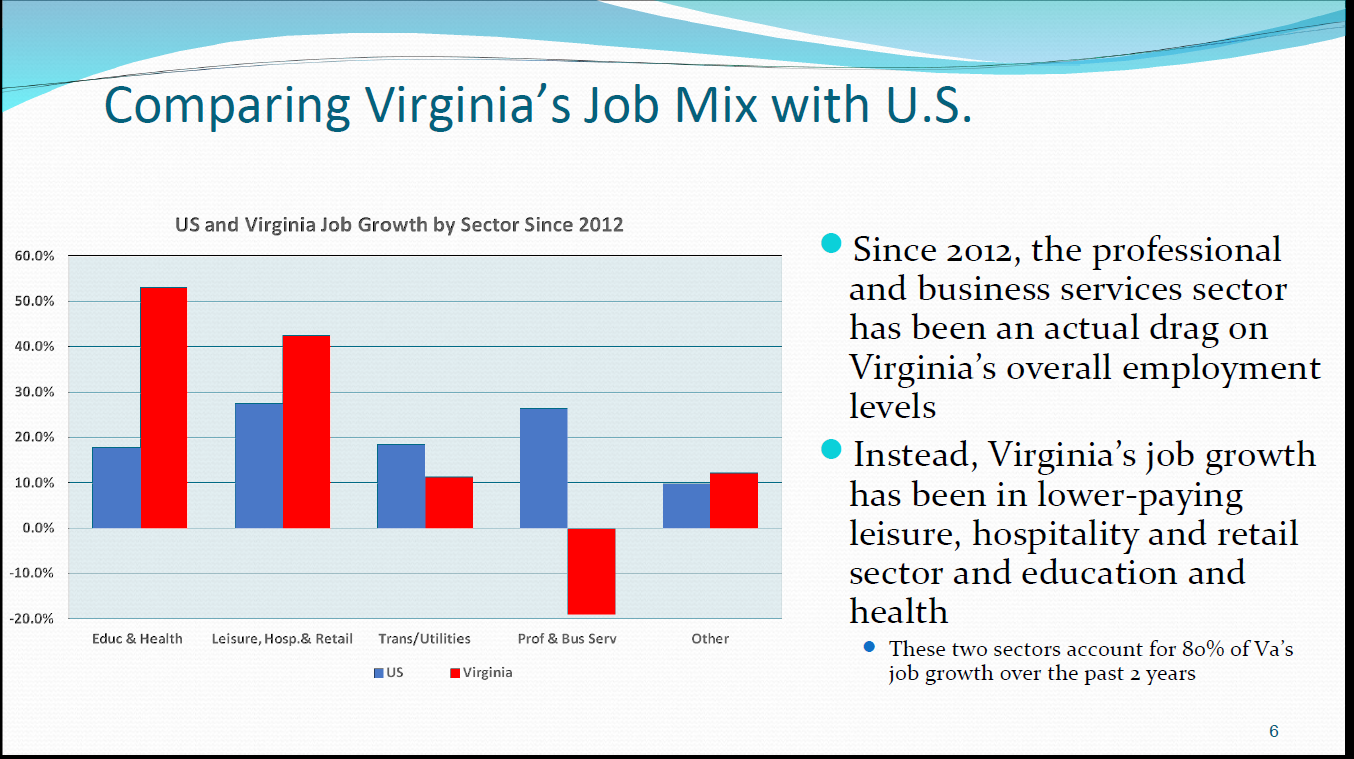 Northern Virginia Population Growth Changes
Population Numbers in Northern Virginia
LOUDOUN COUNTY
Loudoun County Population Growth
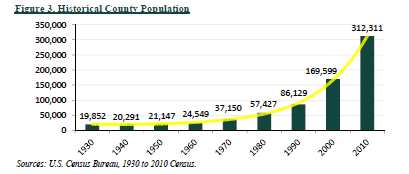 Significant increase of population since 2000
More diverse especially with the Asian population 
Planned communities such as Sterling Park and Sugarland Run as well as Dulles International Airport responsible for early population growth
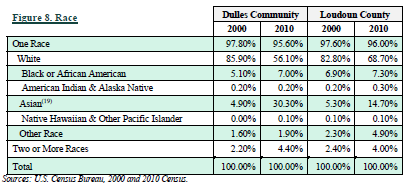 Loudoun County: Dulles Community
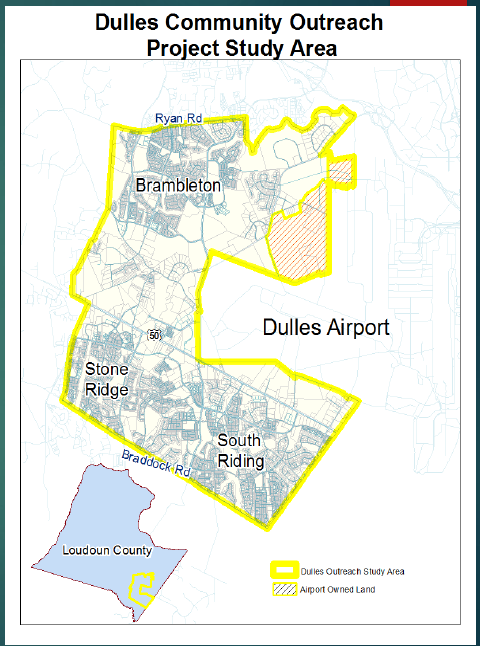 500% increase of population since 2002
32.5 years old median age
Health care and aviation cargo jobs growing
Projected 42K jobs in 2040
Over 17K housing units
33K housing units in the “pipeline” in LC
YouTube Video
Dulles Airport: Dulles Air Cargo, Passenger, and Metro Access Highway
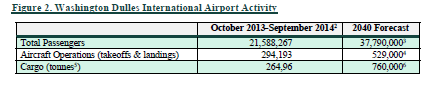 2014: 21.6 M passengers
2040: 37.8 M passengers
Economic Engine of Northern Virginia if not Virginia
Air Cargo Support for North-South Corridor
5 options include no-build
Costs: $239-936M for each option
Keeps traffic at Level of Service “C” on most roads
Environmental Impact Study (EIS) is TBD
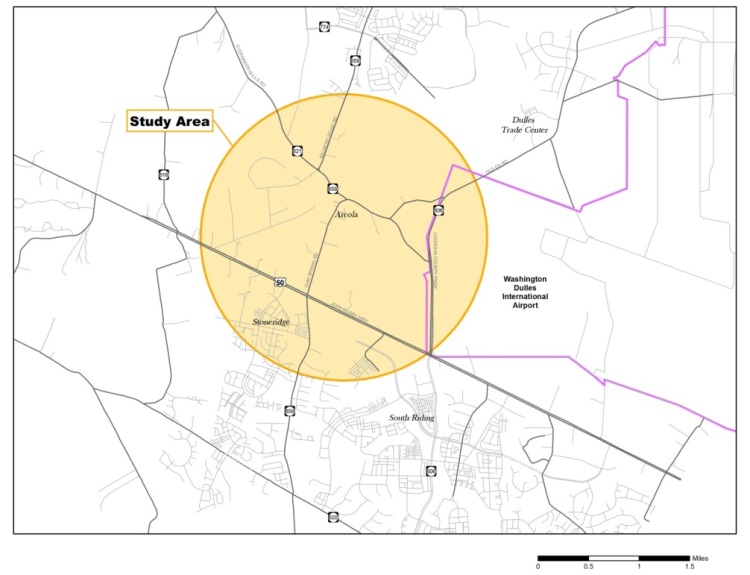 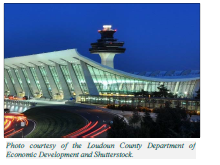 Metro Silver Line Phase IIAs of January 2015
Aerial guideway under construction
Construction at 1%
Two garages 
Innovation Center Station ($57M)
Herndon ($58.7 M) 
Construction starts March 2016
Completion from 2018 to 2020
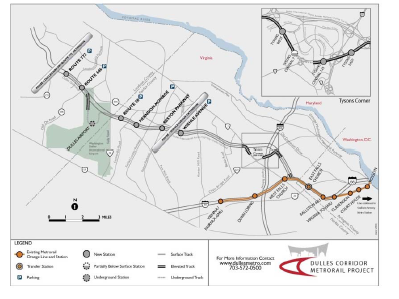 SULLY Districtfairfax county
Sully District Population Growth
Sully Woodlands
4,400 acres of parkland 
43 parks
175 acres of active recreation
Over 20 miles of new trails proposed
78% undisturbed
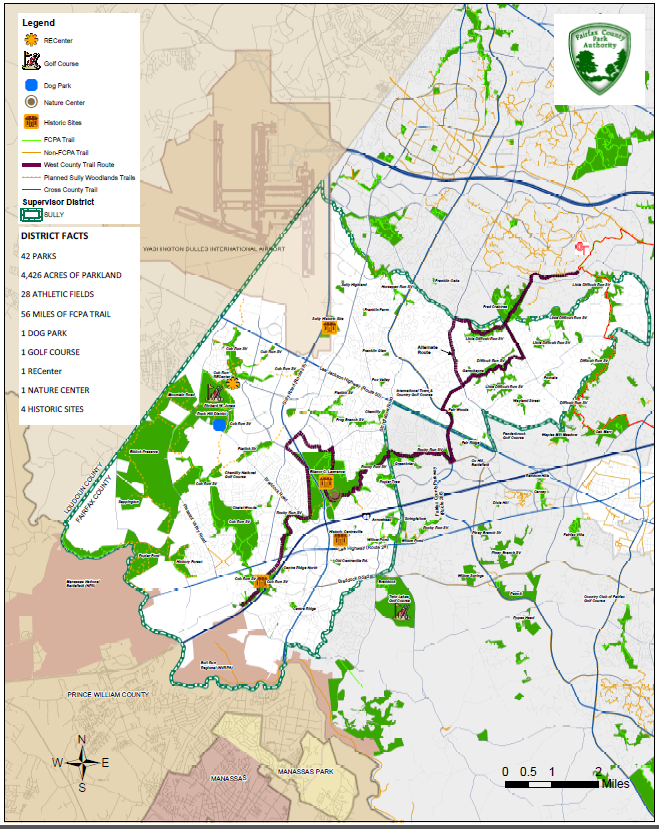 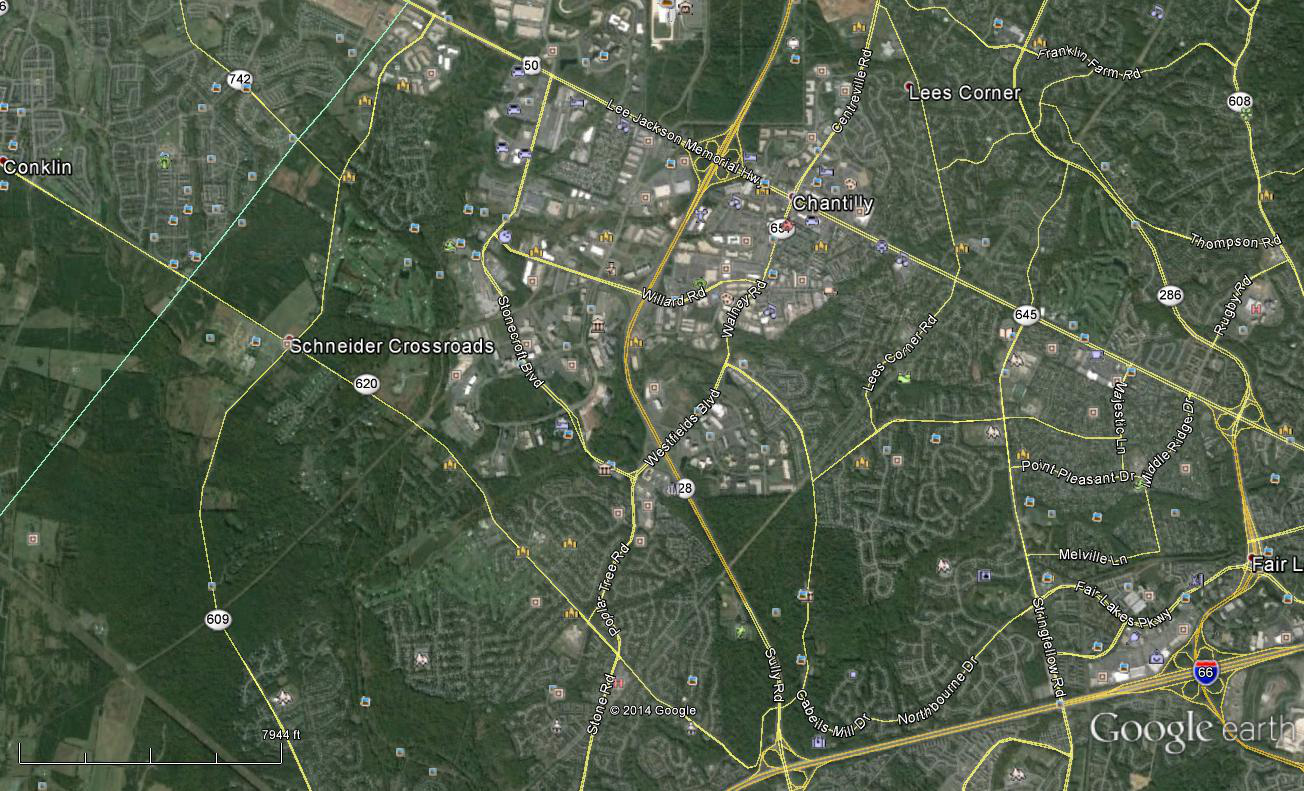 Land-Use
New Office Building Construction
Proposed Wegmans (Unknown Date)
Aerospace Corp Phase I Completion; Phase II TBD
The Proposed Preserve of Westfields
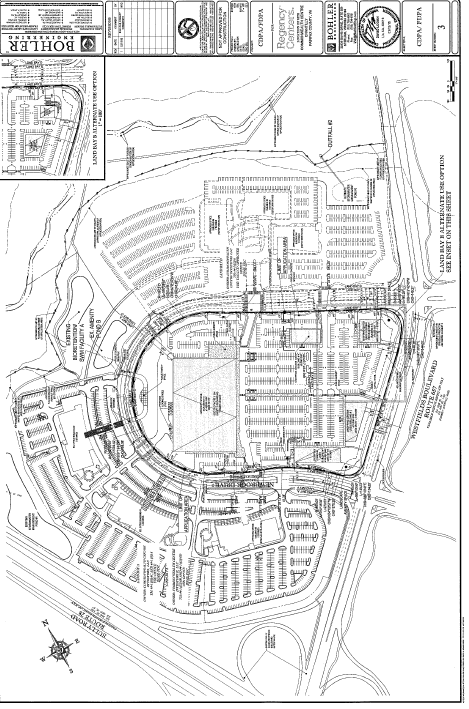 Proposed Chantilly Wegemans
Mountain Road District Park
200 acres
Lighted athletic fields
Parking
Picnic areas
Flex space
Natural resource management
Trails
Probably 2020 or later
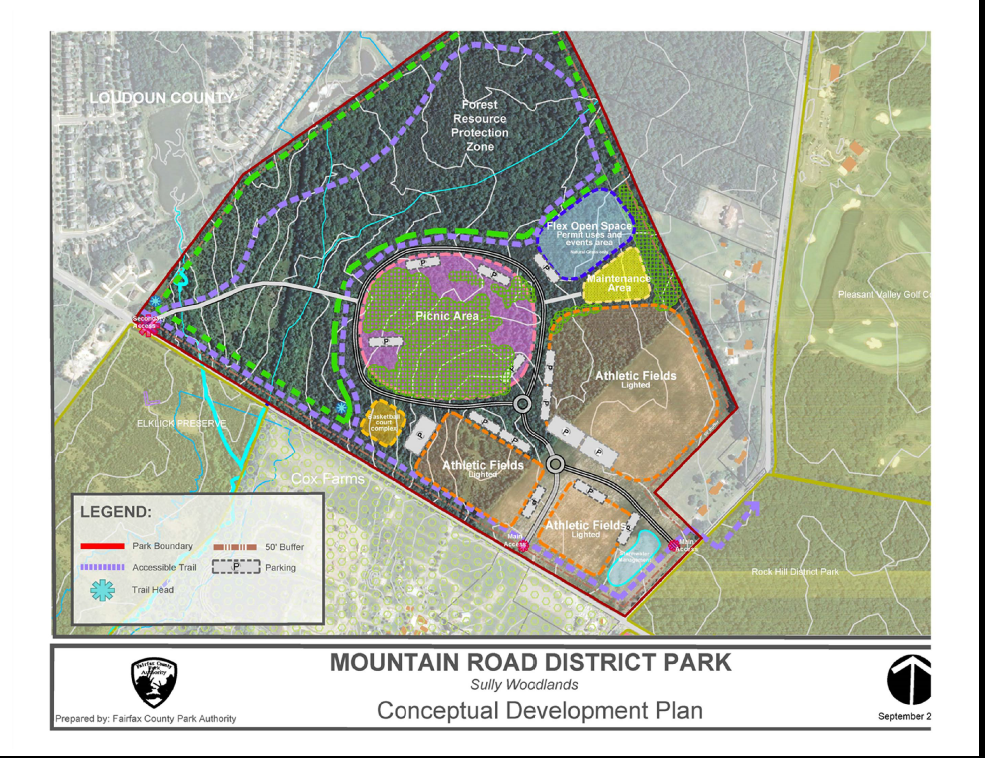 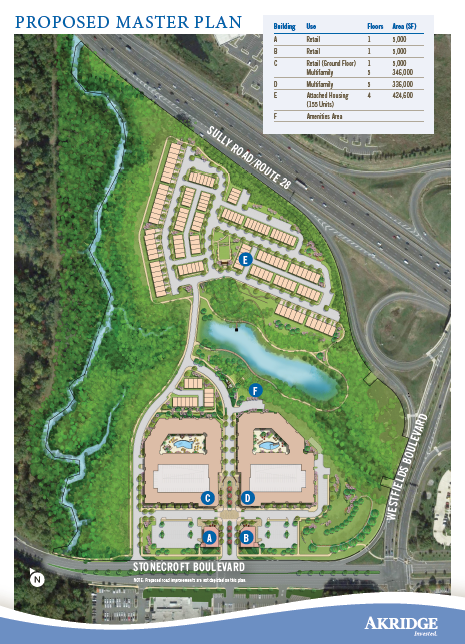 The Preserve at Westfields
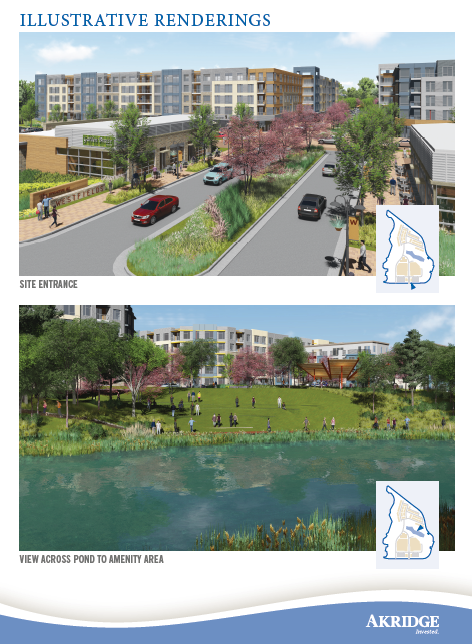 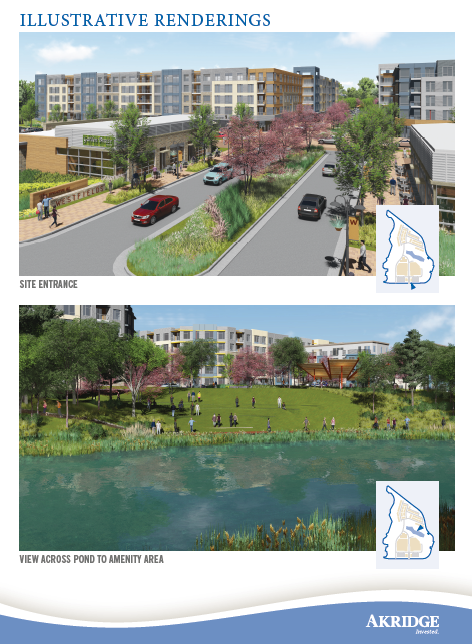 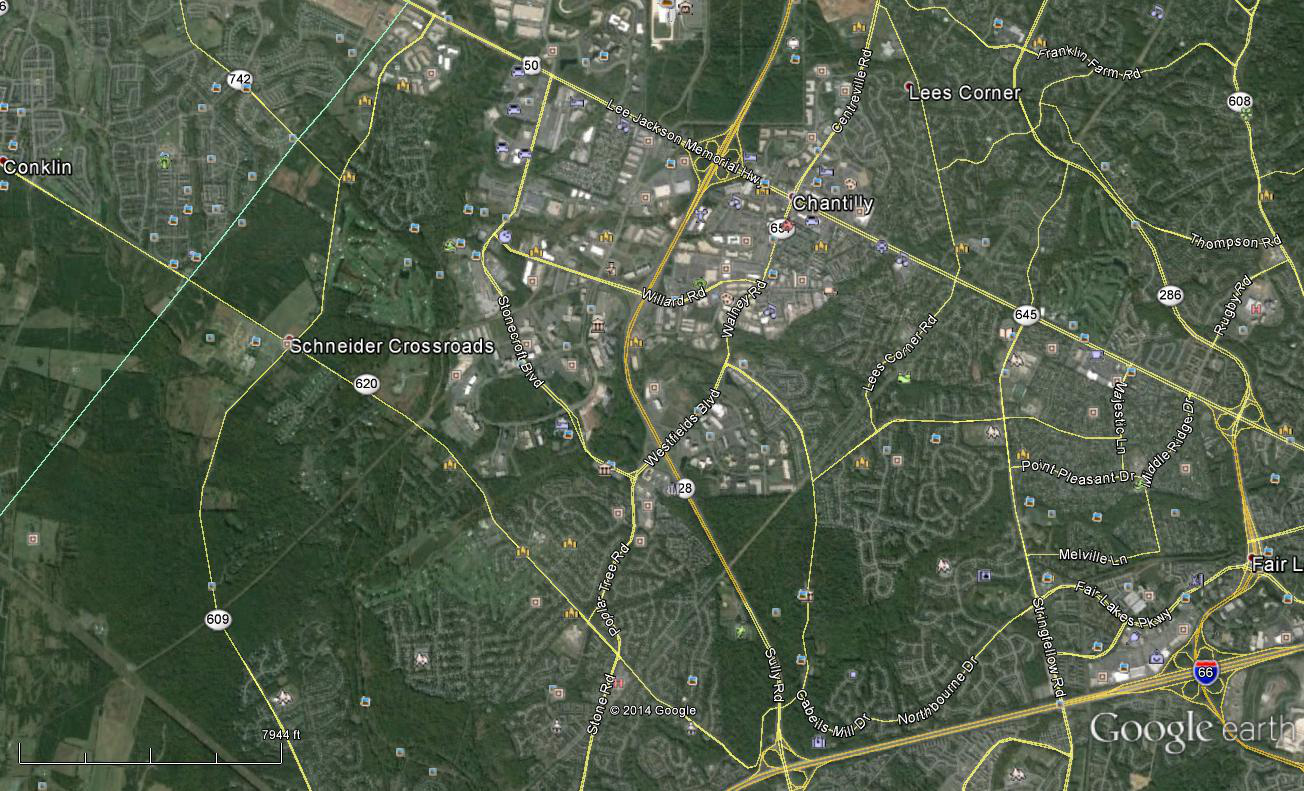 Transportation
RT-50 Widening
6 Lanes/Bike Path:
Dec 2015 Completion
Walney Road Bridge
4 Lanes/Bike Path:
Dec 14 – Sept 15
Pleasant Forest Project: Bike Path 
July 2016
I-66/Braddock Road/RT-28: Design is underway
PV Road/Braddock Road Roundabout: 
June 2015 – Spring 2016
I-66 ATM: Dec 2015
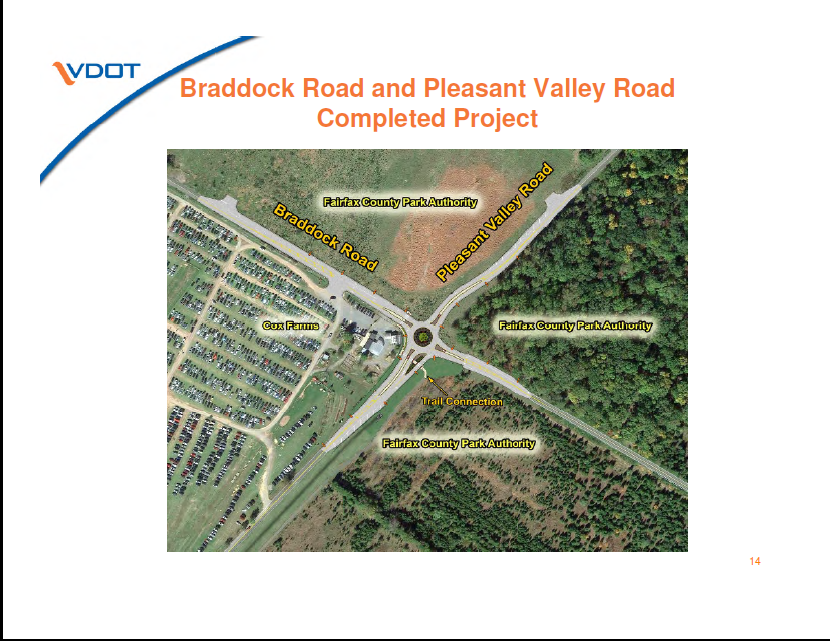 I-66 Corridor Improvement: Alternative 2A
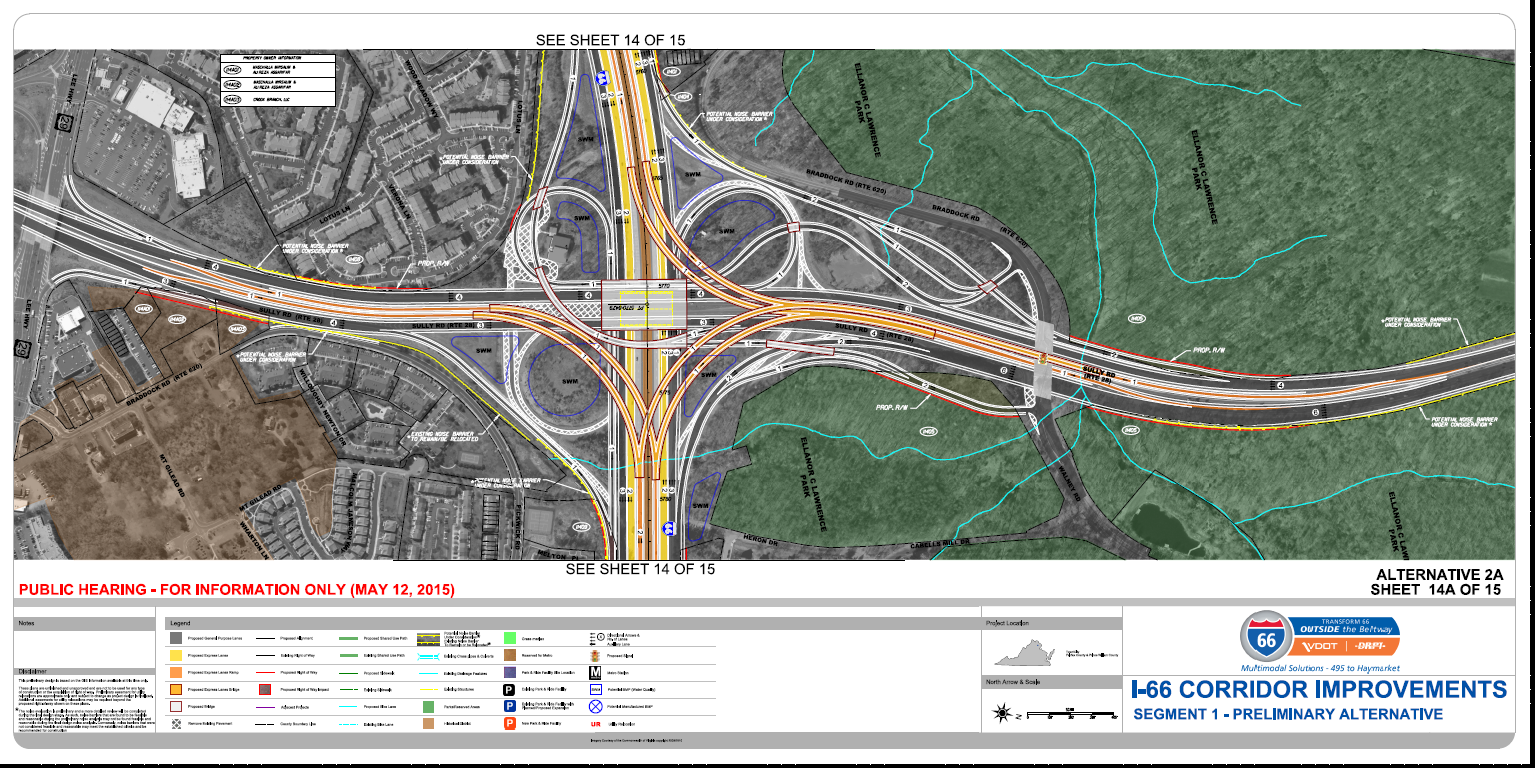 I-66 Corridor Improvement: Alternative 2B
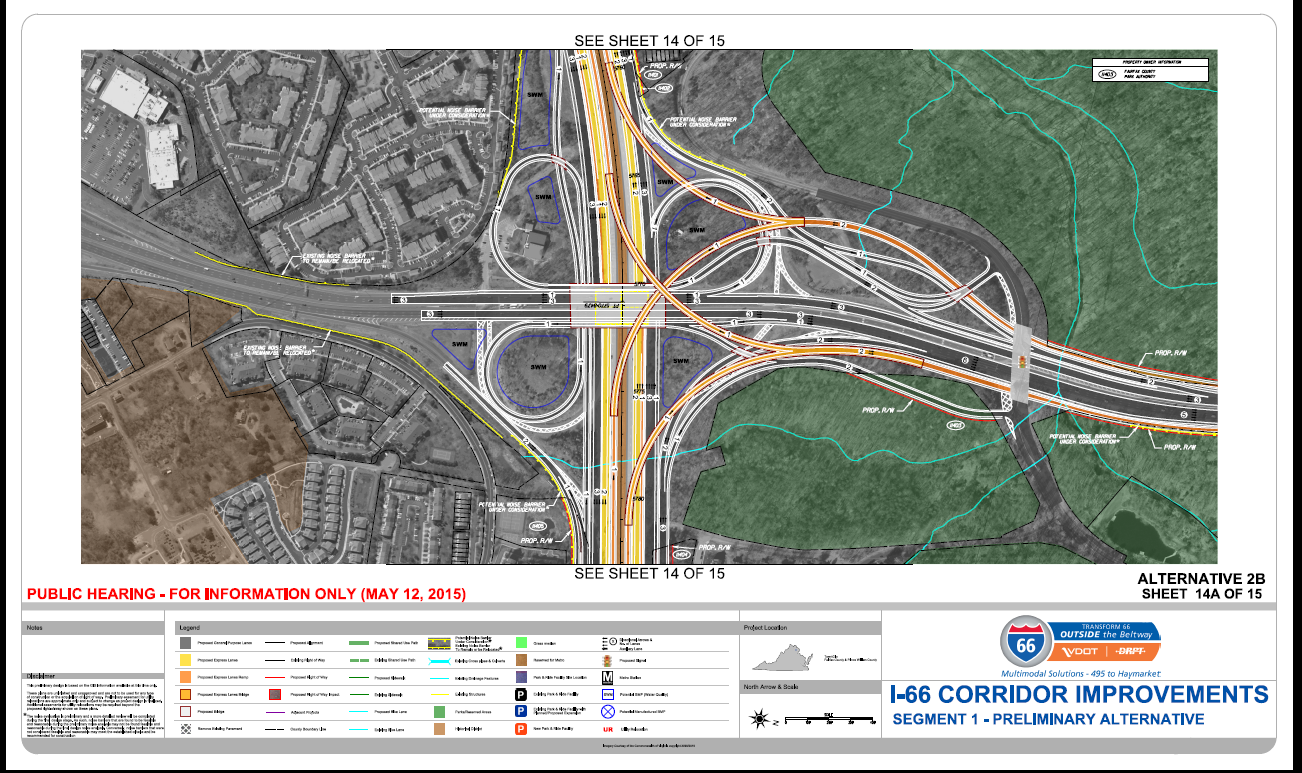 Organizations and Meetings
Western Fairfax County Citizens Association (WFCCA) Land-Use Committee
Third Tuesday of the month
7:00 PM
Sully Government Center 
Sully District Council (SDC)
http://www.sullydistrict.org
Fourth Wednesday of the month
7:00 PM
Sully Government Center
VDOT Projects (Northern Virginia)
http://www.virginiadot.org/projects/northern%20virginia/default.asp
Everyone is welcome
Back-Up Slides